A0文化科技 組核心業務報告(113年第3季)
A000彭首榮
113/9/23
報告大綱
業務營收與業務推動說明
重大效益推動進度
2
A000文化科技 組核心業務營收目標/餘絀達成
單位：仟元
註：
知識服務-政府已簽約計畫：文創司文化科技智庫推動案(8月份65%)；洽談中計畫包含：文資司跨域人培暨博物館轉型輔導案(成案率60%)、文創司OpenLab補助案(成案率40%)、影視司5G補助智庫服務案(成案率30%)
知識服務-企業洽談中計畫包含：巨鷗花創科技應用推動補助案(成案率80%)、HTC沉浸式技術開發與顧問服務(成案率60%)
3
BP(含政知)業務能見度預算目標：17,829仟元(政知8,094K、企業9,735K)
單位：仟元
4
重大效益推動進度說明
5
[Speaker Notes: 1. DALL-E 2：由OpenAI開發，能夠從文本描述中生成原始、真實的圖像和藝術作品https://zhuanlan.zhihu.com/p/602360234。
2. DreamFusion：由Google Research開發，使用預先訓練好的2D文本到圖像的擴散模型進行文本到3D的合成https://zhuanlan.zhihu.com/p/602360234。
3. Flamingo：由Deepmind開發，能夠進行視覺條件下的自回歸文本生成，並回答用戶提出的問題https://zhuanlan.zhihu.com/p/602360234。
4. VisualGPT：由OpenAI開發，利用預訓練語言模型GPT-2中的知識來描述圖像https://zhuanlan.zhihu.com/p/602360234。
5. Phenaki：由Google Research開發，可以根據文字提示生成真實的視頻https://zhuanlan.zhihu.com/p/602360234。
6. AudioLM：由Google開發，用於生成高質量的音頻，具有長距離一致性https://zhuanlan.zhihu.com/p/602360234。
7. ChatGPT：由OpenAI開發，以對話方式與用戶互動，回答問題並完成文本生成https://zhuanlan.zhihu.com/p/602360234。]
打造XR文化內容科技共創平台
一、跨業整合新平台：工研院核心技術開發，整合服務、設備、內容業者合作打造
二、PaaS服務整合：「實體場域定位系統」、「動態路徑與人流管理技術」及「角色臉部外觀生成技術」、「HMD終端裝置管理技術」
三、終端設備整合：HTC頭顯、佐臻眼鏡、投影裝置、顯示裝置…
四、國際內容創作：加州互動設計公司Wevr(哈利波特VR體驗)
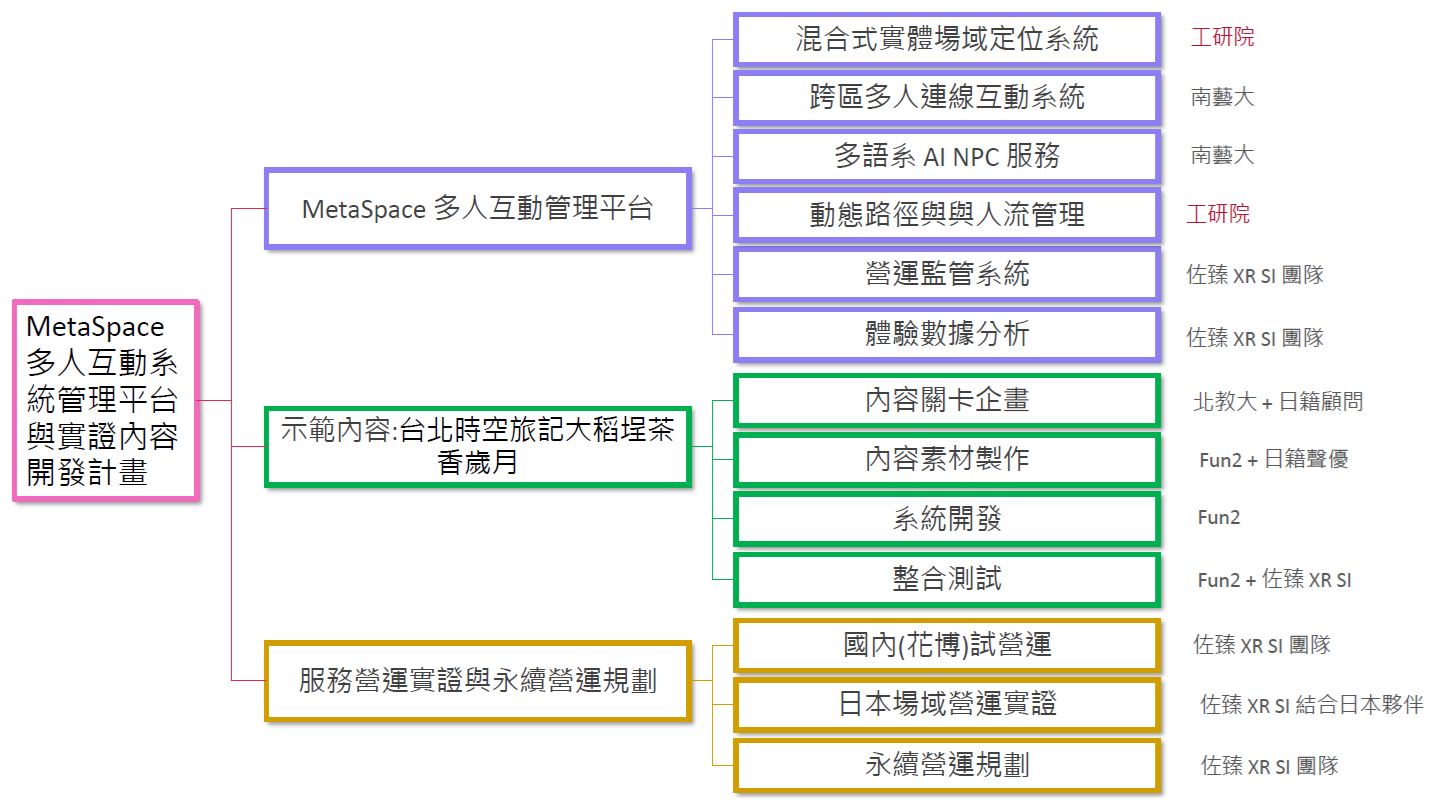 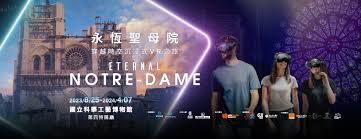 從永恆聖母院與巴黎舞會看需求的趨勢
國產化XR沉浸互動體驗平台產業機會
文化高值互動內容加速創作與應用擴散
6
花創聚樂部推動高齡科技落地 -- 促進社群互動與幸福感
一、設立文化科技樂活基地：結合文化部藝術療癒與文創場域基地及營運業者，落地花蓮文創園區，打造科技共創學習、文化生活體驗、社交娛樂，科技體驗場域新品牌
二、邁向在地幸福老化：創造樂齡新經濟動能、提升樂齡社會參與、實現樂齡幸福生活
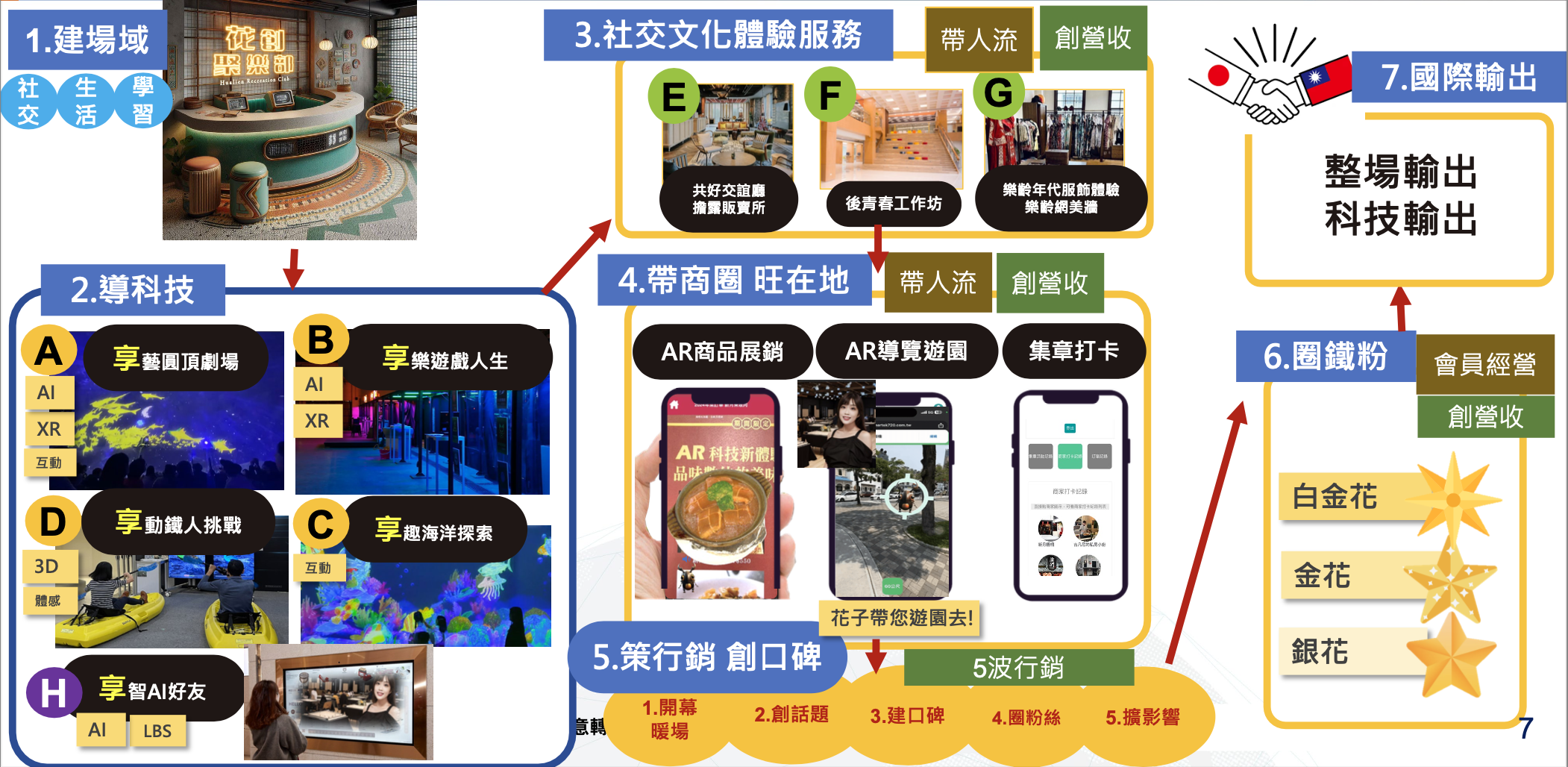 7
與文化部合作共同建立嘉義文創OpenLab實驗室
一、文化科技實驗室：因應文化科技跨域創作已成常態，服科中心投入自有資源與研發技術，與文化部合作並結合關鍵業者能量，於嘉義文創園區打造文化科技聚落二、跨域共創發展創新應用：投入科技設備、打造實驗環境，利用科技加值在地內容，引導科技與沉浸式內容業者共創，透過在地特色融合創新體驗，輔導青年跨域創作與人才培育，發展文化科技商品及應用服務開發。
三、合作業者：HTC、佐臻、奧圖碼、宇萌、集仕多、酷日國際
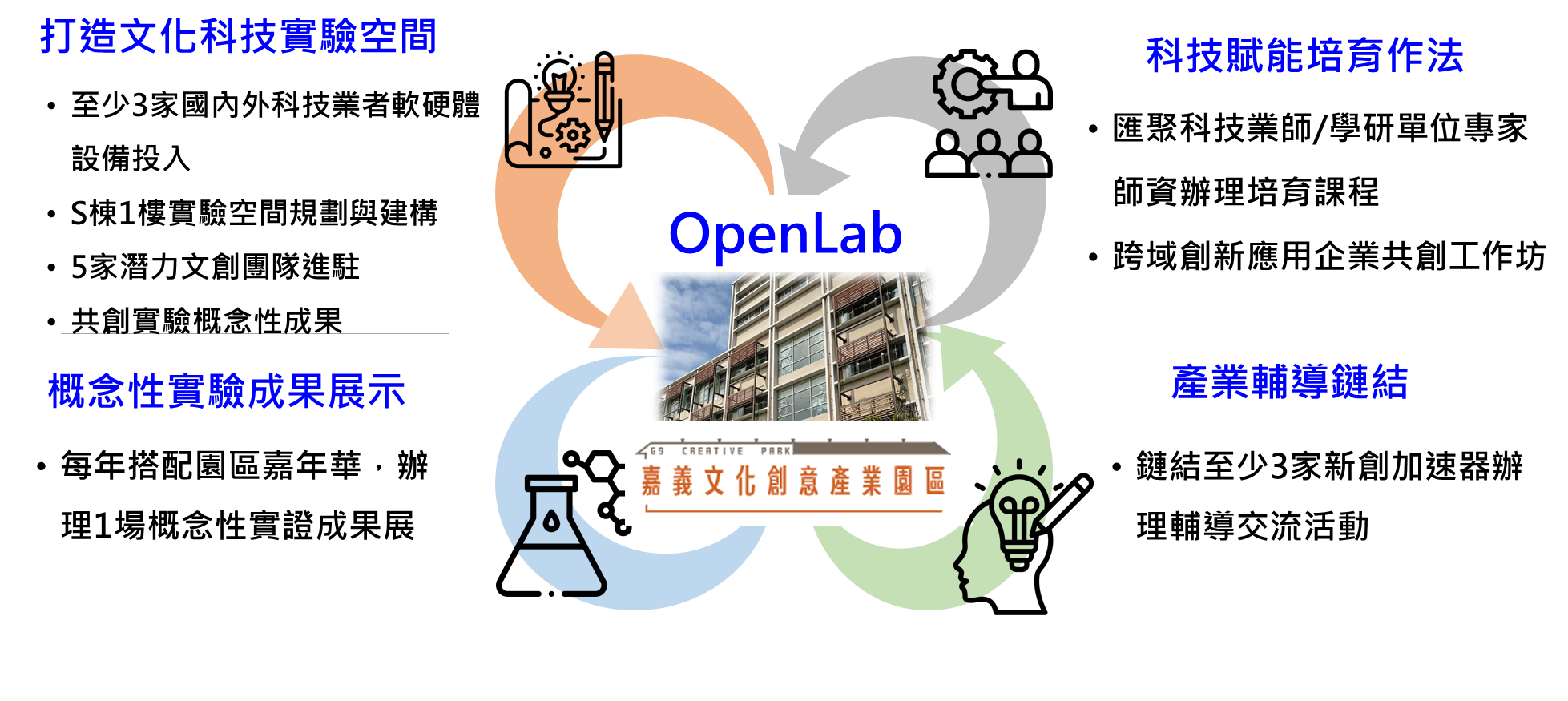 8
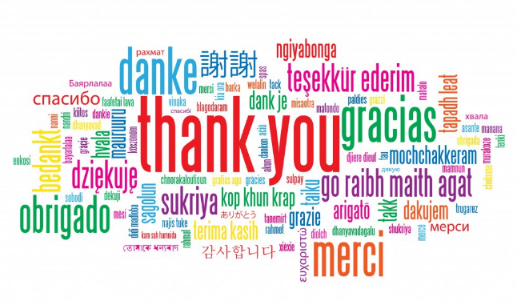 敬請指教
9